GUION DOCUMENTAL
PRESENTACIÓN
 
Estos materiales pertenecen a una de las unidades temáticas del curso “Guion documental” publicado por la UPV/EHU (Universidad del País Vasco/Euskal Herriko Unibertsitatea), dentro de la iniciativa OCW (Open Course Ware).
 
Puedes ver el curso completo en la siguiente web: ocw.ehu.es, en el número x (año 2016), dentro de la sección “Arte y Humanidades”.
 
Cómo citar:
Nerekan, Amaia;  Fresneda, Iratxe (2016) “Guion documental”, en OCW UPV/EHU, nº9.
NOTAS SOBRE DERECHOS DE AUTOR/AS
 
El presente trabajo está publicado bajo la licencia Creative Commons, que permite copiar, distribuir y comunicar públicamente esta obra de forma libre siempre que se cumplan las siguientes condiciones: 

Reconocer su autoría. 
No utilizar la obra para fines comerciales.
En caso de crear materiales reutilizando elementos de este trabajo, compartirlos bajo esta misma licencia.
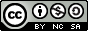 Guion documental: temario teórico
GUIÓN DOCUMENTAL
TEMA 4: Recursos narrativos
4.1. Entrevistas    4.2. Archivo   4.3. Voz en off   4.4. Reconstrucciones   4.5. Música-sonido   4.6. Foto fija   4.7. Animación   4.8. Realizador/a
ENTREVISTA
Presencia del realizador/a
Pacto con el entrevistado/a
Ética documental

Shoah (Claude Lanzmann, 1985)
Amor (Lluis Escartin, 2001)
Amanar Tamasheq (Lluis Escartin, 2010)
IMÁGENES DE ARCHIVO
Archivo audiovisual
Memoria audiovisual de una época
Canciones para después de una guerra 
(Basilio Martín Patino, 1971)
Alberto Gonzalez Vázquez (Queridoantonio)
https://www.youtube.com/watch?v=FPoJsl0i4SA
https://www.youtube.com/watch?v=jOaLuXye4wk
VOZ EN OFF
Voz de Dios
Metraje encontrado
Relación texto – imagen

Elías León Siminiani

Vecinos
Límites en 1ª persona  
Zoom
Conceptos clave del mundo moderno. Digital 
Mapa
RECONSTRUCCIONES
Dramatización de los hechos
Situación fronteriza entre realidad y ficción

Lucio 
(Aitor Arregi, José María Goenaga, 2007)
MÚSICA - SONIDO
Canciones para después de una guerra 
(Basilio Martín Patino, 1971)


Mi hermana y yo
(Virginia García del Pino, 2009)
FOTO FIJA
La jeteé 
(Chris Marker, 1962)
ANIMACIÓN
La primavera de Sant Ponç	
(David Epiney, Eugenia Mumenthaler, 2007)


Madagascar, carnet de voyage
(Bastien Dubois, 2010)
UNO MISMO – REALIZADOR/A
Presencia del autor/a
Documentalista – Protagonista

Mones com la Becky 
(Joaquín Jordá y Nuria Villazán, 1999) 

No Home Movie 
(Chantal Akerman, 2015)